Focus sound: f
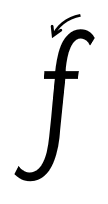 f -Make a curve, come all the way down, curve to the left. Lift and cross
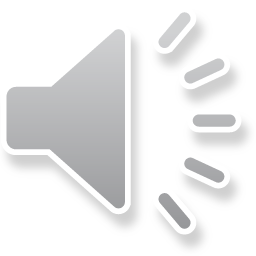 Your turn! Write f in your book using the lines.





Then try:
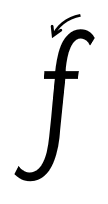 fox
fun
fit
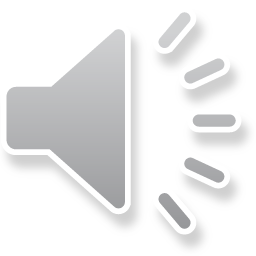